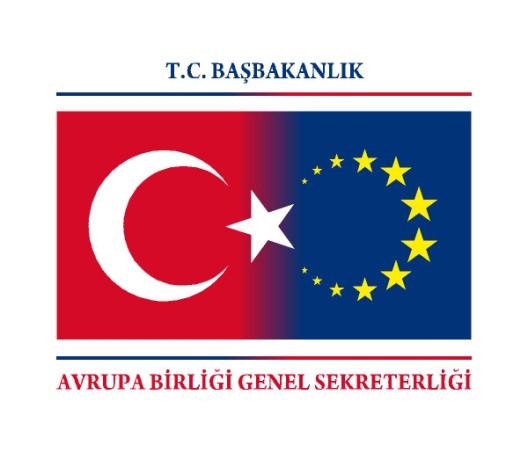 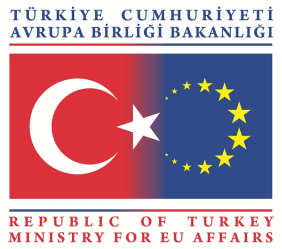 AVRUPA BİRLİĞİ BAKANLIĞI
ÇEVİRİ EŞGÜDÜM BAŞKANLIĞI

Atılım Üniversitesi
26 Aralık 2013
[Speaker Notes: Kendini tanıt- ABGS den bahset]
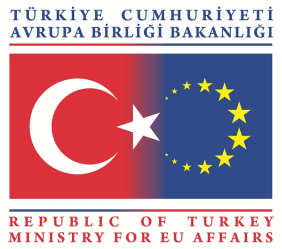 AB: Çok Dillilik
AB Antlaşması m. 55 (1)
	Almanca, Bulgarca, Çekçe, Danimarkaca, Estonyaca, Fince, Fransızca, Hollandaca, İngilizce, İrlandaca, İspanyolca, İsveççe, İtalyanca, Letonyaca, Litvanyaca, Macarca, Maltaca, Polonyaca, Portekizce, Romence, Slovakyaca, Slovenyaca ve Yunanca dillerinde tek orijinal metin olarak hazırlanan ve her dildeki metni eşit geçerliliğe sahip olan bu Antlaşma, birer onaylı suretini imzacı diğer devletlerin hükümetlerine gönderecek olan İtalya Cumhuriyeti Hükümeti arşivlerinde muhafaza edilir.
2
AB: Çok Dillilik
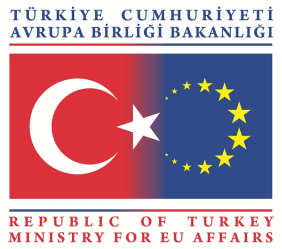 AB Antlaşması m. 3 (3)
	Birlik, sahip olduğu zengin kültür ve dil çeşitliliğine saygı gösterir ve Avrupa’nın kültürel mirasının korunmasını ve geliştirilmesini sağlar.

AB’nin İşleyişi Hakkında Antlaşması madde 20 (2)(d)
	Birlik vatandaşları …… Birlik kurumlarına ve danışma organlarına Antlaşmalar’ın dillerinden birinde başvurma ve aynı dilde cevap alma hakkına sahiptir.
3
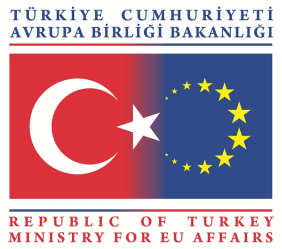 İkincil Mevzuatın Çevrilmesi Çalışmaları
AVRUPA BİRLİĞİ’NİN 
BAZI HUKUKİ DÜZENLEMELERİNİN
 TÜRKÇE’YE ÇEVRİLMESİNDE KULLANILACAK
 REHBER
Tüzük (Regulation), Direktif (Directive) ve 
Karar (Decision) temel alınarak örnek çeviri kalıpları ve   kurallar
4
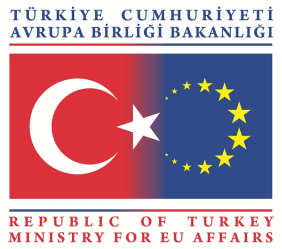 İkincil Mevzuatın Çevrilmesi Çalışmaları
DIRECTIVE 2008/…/EC OF THE EUROPEAN PARLIAMENT AND OF THE COUNCIL of ……..
Avrupa Parlamentosu’nun ve Konsey’inin …
Avrupa Parlamentosu’nun ve Konsey’in …
5
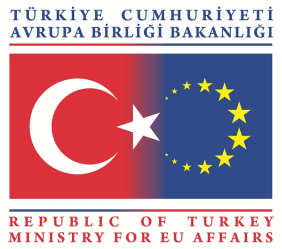 İkincil Mevzuatın Çevrilmesi Çalışmaları
Having regard to the Treaty establishing the European Community, [and in particular Article(s) … thereof,]
Having regard to the …,
Having regard to the proposal from the Commission,
Having regard to the opinion of the European Economic and Social Committee,
Acting in accordance with the procedure laid down in Article 251 of the Treaty,
6
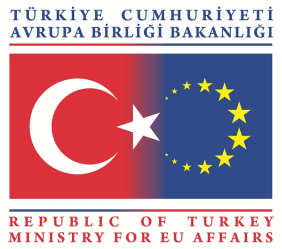 İkincil Mevzuatın Çevrilmesi Çalışmaları
Avrupa Topluluğu’nu Kuran Antlaşma’yı [ve bu Antlaşma’nın özellikle … maddesini (lerini) göz önünde tutarak,]
...’yı göz önünde tutarak,
Komisyon’un önerisini göz önünde tutarak,
Avrupa Ekonomik ve Sosyal Komitesi’nin görüşünü göz önünde tutarak,
Antlaşma’nın 251. maddesinde belirtilen usul uyarınca hareket ederek,
7
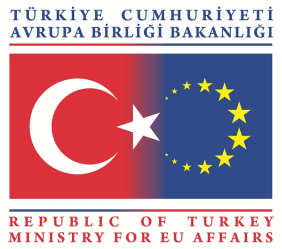 İkincil Mevzuatın Çevrilmesi Çalışmaları
Whereas:
	(1) …… .
	(2) …… .
	(  ) ……,
	
	HAVE ADOPTED THIS DECISION:
8
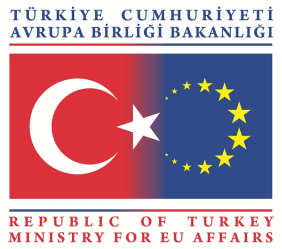 İkincil Mevzuatın Çevrilmesi Çalışmaları
Aşağıdaki gerekçelerle:
	(1) … [tam cümle].
	(2) … [tam cümle].
	(  ) … [tam cümle],

	İŞBU KARARI KABUL ETMİŞTİR:
9
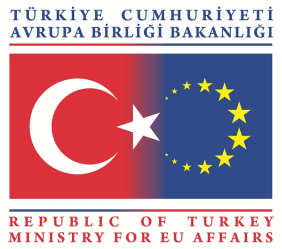 İkincil Mevzuatın Çevrilmesi Çalışmaları
- Part                         - Kısım
- Title                         - Başlık
- Chapter                   - Bölüm
- Section                    - Kesim
- Article                     - Madde
- Paragraph              - Paragraf
- Subparagraph       - Alt paragraf
- Point                       - Bent
10
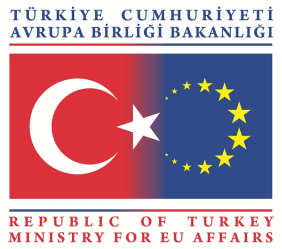 İkincil Mevzuatın Çevrilmesi Çalışmaları
This Directive is addressed to the Member States.
(This Directive is addressed to ……)
Done at  …, ..…

Bu Direktifin muhatabı üye devletlerdir.
(Bu Direktifin muhatabı …’dır.)
……’de  …… tarihinde düzenlenmiştir.
11
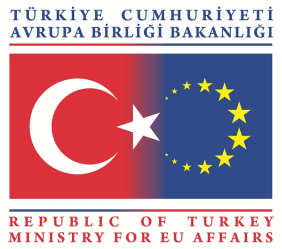 Çeviri Örnekleri
ABİA m. 150

In fulfilling its mandate, the Committee shall consult management and labour.
12
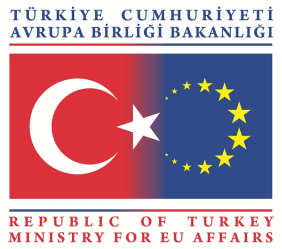 Çeviri Örnekleri
ABİA m. 150

In fulfilling its mandate, the Committee shall consult management and labour.

Dans l'accomplissement de son mandat, le comité consulte les partenaires sociaux.

Komite, görevini yerine getirirken sosyal taraflara danışır.
13
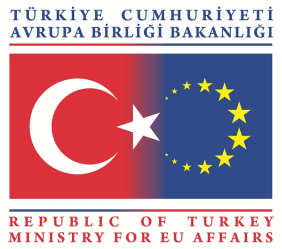 Çeviri Örnekleri
ABİA m. 153

To this end, the European Parliament and the Council, may adopt, ……………….., by means of directives, minimum requirements for gradual implementation, having regard to the conditions and technical rules obtaining in each of the Member States.
14
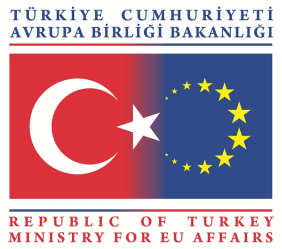 Çeviri Örnekleri
ABİA m. 153

having regard to the conditions and technical rules obtaining in each of the Member States.

compte tenu des conditions et des réglementations techniques existant dans chacun des États membres.

……………………..  direktifler aracılığıyla, her bir üye devlette mevcut koşulları ve teknik kuralları göz önünde bulundurarak, aşamalı olarak uygulanabilir asgari koşullar kabul edebilir.
15
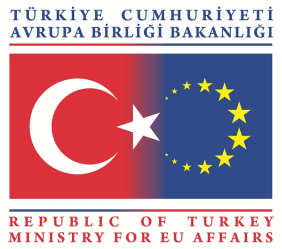 Çeviri Örnekleri
ABİA m. 207

The Commission shall conduct these negotiations in consultation with a special committee appointed by the Council to assist the Commission in this task and within the framework of such directives as the Council may issue to it.
16
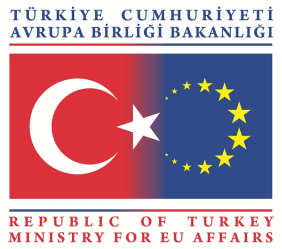 Çeviri Örnekleri
ABİA m. 207

The Commission shall conduct these negotiations in consultation with a special committee appointed by the Council to assist the Commission in this task and within the framework of such directives as the Council may issue to it.

Komisyon bu müzakereleri, Konsey tarafından bu görevinde kendisine yardımcı olmak üzere atanan özel bir Komite ile istişare halinde ve Konsey’in kendisine verebileceği talimatlar çerçevesinde yürütür.
17
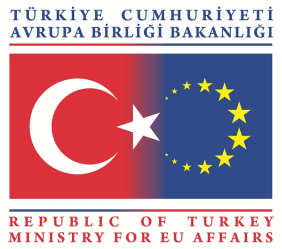 Çeviri Örnekleri
ABİA m.52

The provisions of this Chapter and measures taken in pursuance thereof shall not prejudice the applicability of provisions laid down by law, regulation or administrative action providing for special treatment for foreign nationals on grounds of public policy, public security or public health.
18
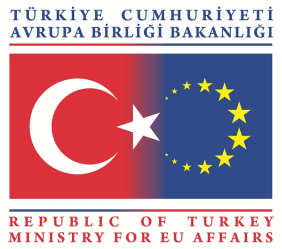 Çeviri Örnekleri
ABİA m.52

provisions laid down by law, regulation or administrative action

Bu Bölümde yer alan hükümler ve bu hükümler uyarınca alınan tedbirler, kamu düzeni, kamu güvenliği ve halk sağlığı gerekçeleriyle yabancılara özel muamele yapılmasını öngören kanun, ikincil düzenleme ve idari kuralların uygulanmasına halel getirmez.
19
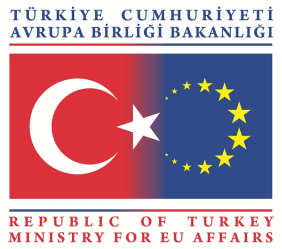 Çeviri Örnekleri
ABİA m.72

This Title shall not affect the exercise of the responsibilities incumbent upon Member States with regard to the maintenance of law and order and the safeguarding of internal security.
20
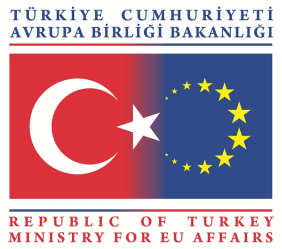 Çeviri Örnekleri
ABİA m.72

to the maintenance of law and order and the safeguarding of internal security.

pour le maintien de l'ordre public et la sauvegarde de la sécurité intérieure.

Bu Başlık, kamu düzeninin muhafaza edilmesi ve iç güvenliğin korunması konusunda üye devletlere düşen sorumlulukların yerine getirilmesini etkilemez.
21
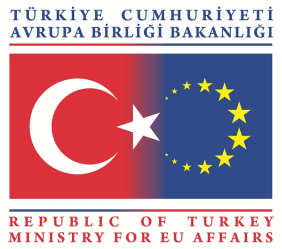 Çeviri Örnekleri
ABİA m. 174

Among the regions concerned, particular attention shall be paid to rural areas, areas affected by industrial transition, and regions which suffer from severe and permanent natural or demographic handicaps such as the northernmost regions with very low population density and island, cross- border and mountain regions.
22
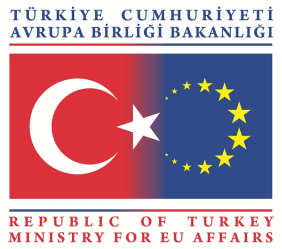 Çeviri Örnekleri
Among the regions concerned, particular attention shall be paid to rural areas, areas affected by industrial transition, and regions which suffer from severe and permanent natural or demographic handicaps such as the northernmost regions with very low population density and island, cross- border and mountain regions.
Bu bölgeler arasında, kırsal bölgelere, endüstriyel dönüşümden etkilenen bölgelere, nüfus yoğunluğunun çok düşük olduğu en kuzeydeki bölgeler gibi ağır ve kalıcı doğal veya demografik dezavantajları bulunan bölgelere, adalara, sınır bölgelerine ve dağlık bölgelere özel önem verilir.
23
Çeviri Örnekleri
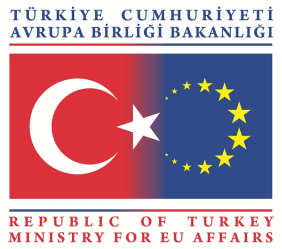 ABİA m.49

Within the framework of the provisions set out below, restrictions on the freedom of establishment of nationals of a Member State in the territory of another Member State shall be prohibited.
24
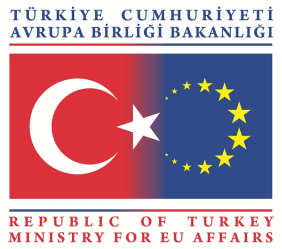 Çeviri Örnekleri
ABİA m.49

Within the framework of the provisions set out below, restrictions on the freedom of establishment of nationals of a Member State in the territory of another Member State shall be prohibited.

Aşağıda yer alan hükümler çerçevesinde, üye devlet vatandaşlarının diğer bir üye devletin topraklarında iş kurma serbestisine kısıtlamalar getirilmesi yasaktır.
25
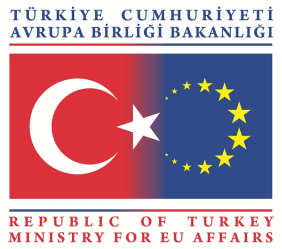 Çeviri Örnekleri
ABİA m.50

workers of one Member State employed in the territory of another Member State may remain in that territory …
les travailleurs salariés d'un des États membres, employés sur le territoire d'un autre État membre, puissent demeurer sur ce territoire ….
26
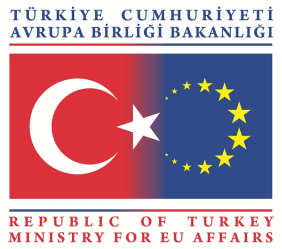 Çeviri Örnekleri
ABİA m.50

workers of one Member State employed in the territory of another Member State may remain in that territory …
les travailleurs salariés d'un des États membres, employés sur le territoire d'un autre État membre, puissent demeurer sur ce territoire ….
üye devletlerden birinin diğer bir üye devlette çalışan işçilerinin …
27
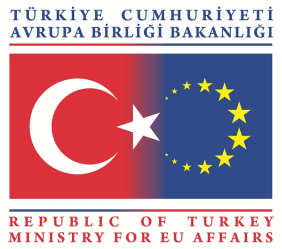 Çeviri Örnekleri
ABİA m.85
the coordination of investigations and prosecutions 
la coordination des enquêtes et poursuites
28
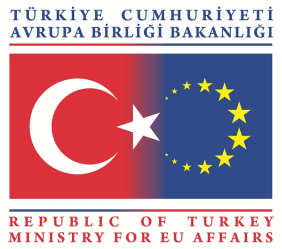 Çeviri Örnekleri
ABİA m.85
the coordination of investigations and prosecutions 
la coordination des enquêtes et poursuites 
soruşturma ve kovuşturmaların koordinasyonu
29
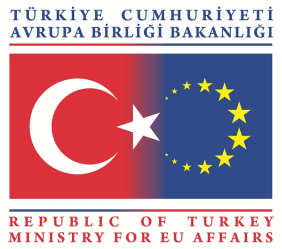 Çeviri Örnekleri
ABİA m.86
The European Public Prosecutor’s Office shall be responsible for investigating, prosecuting and bringing to judgment, ……
Le Parquet européen est compétent pour rechercher, poursuivre et renvoyer en jugement,  ……
30
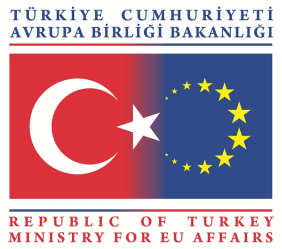 Çeviri Örnekleri
ABİA m.86
The European Public Prosecutor’s Office shall be responsible for investigating, prosecuting and bringing to judgment, ……
Le Parquet européen est compétent pour rechercher, poursuivre et renvoyer en jugement,  ……
Avrupa Savcılığı Ofisi, ……… suçların faillerinin ve suç ortaklarının soruşturulması, kovuşturulması ve yargı önüne çıkarılmasından sorumludur.
31
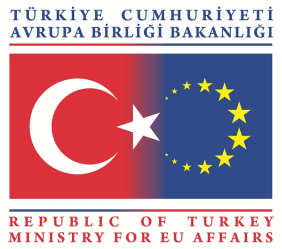 TEŞEKKÜRLER!!!

H.Merve İLKKUTLU
32